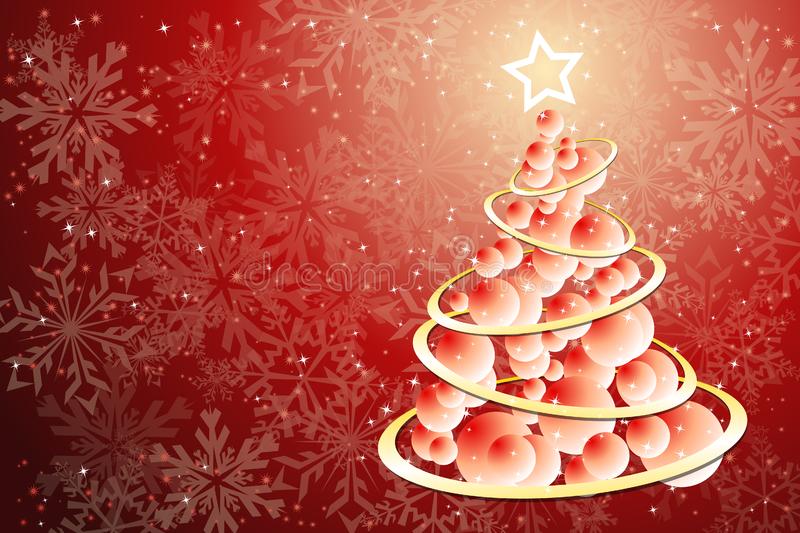 BUON NATALE !
Classe 4E Foria Concetta
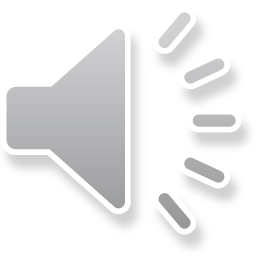 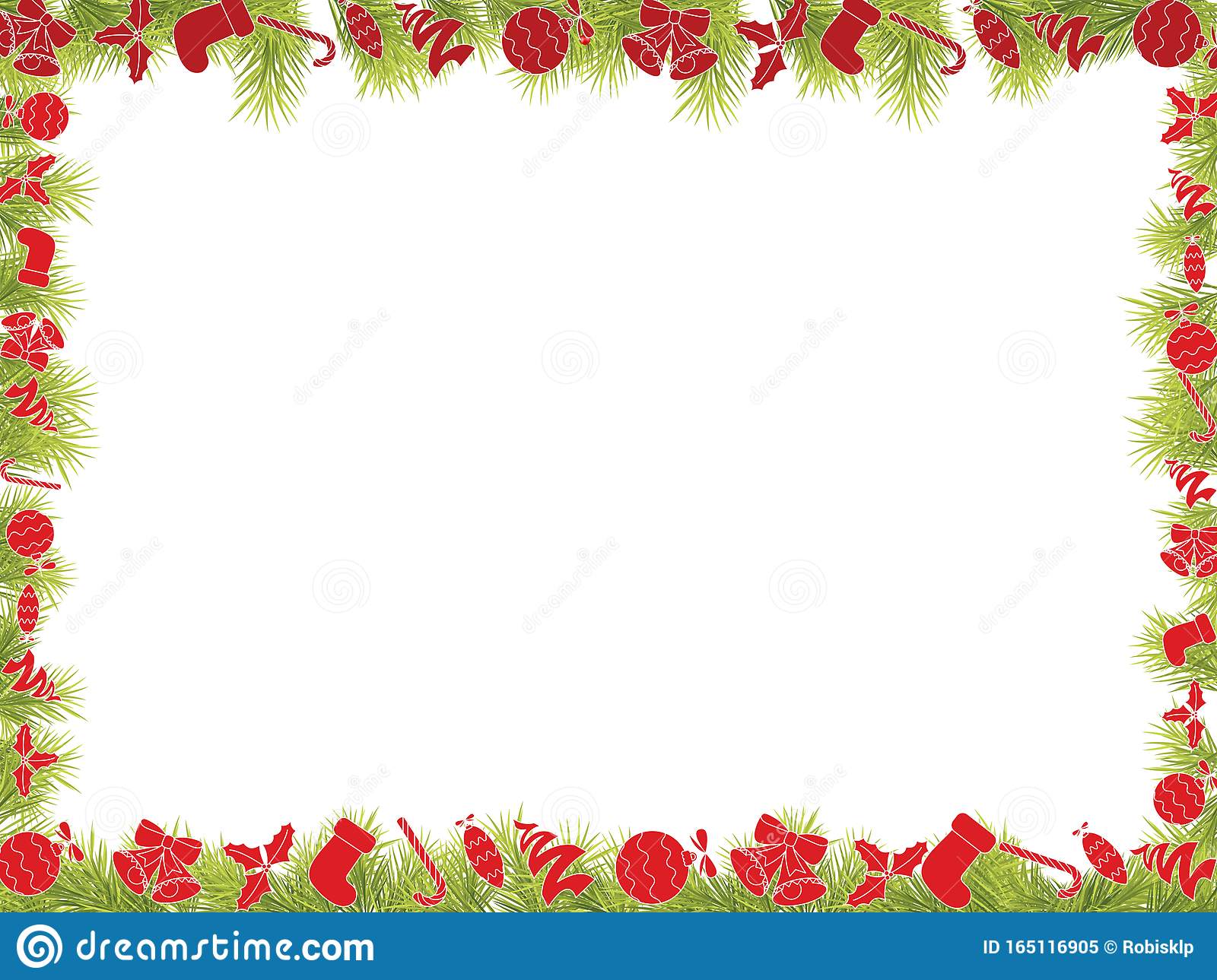 IL PICCOLO ABETE
Un piccolo abete stava in un bosco sulla monta- gna. A Natale qualcuno lo prese, con tanto di radi- ci, lo caricò su un camioncino e lo portò in città, dove rimase per dieci giorni in una casa, con le radici in un vaso stretto, tutto coperto di palline colorate, lucine e festoni d’argento.
Passate le feste, fu piantato in un’aiuola del cortile, fra tre altri alberelli malandati. Anche lui era stanco e spelacchiato a causa di tutti quegli spostamenti, ma stese le radici e cominciò a nutrirsi, a respirare e a scambiare qualche silenziosa parola con gli  altri alberi.
Però non era una bella vita: il terreno era secco, le radici trovavano poco nutrimento, e poi lì, in  mezzo alle case, il sole arrivava solo per tre ore al giorno. E i bambini, siccome non c’era spazio altrove, giocavano nel cortile e al povero abete toccavano pallonate, urti e strappi.
Il piccolo abete era scontento e stava male.
Si lamentava con gli altri alberi e raccontava di come era bella la montagna, con la terra buona, l’aria fresca e il sole dalla mattina alla sera. Ma i tre alberelli, che non avevano mai visto niente di simile, credevano che raccontasse bugie.
Una sera passò sopra la città il vento fresco della montagna. Vide il piccolo abete, lo riconobbe e scese a muovergli i rami…
R. Piumini -
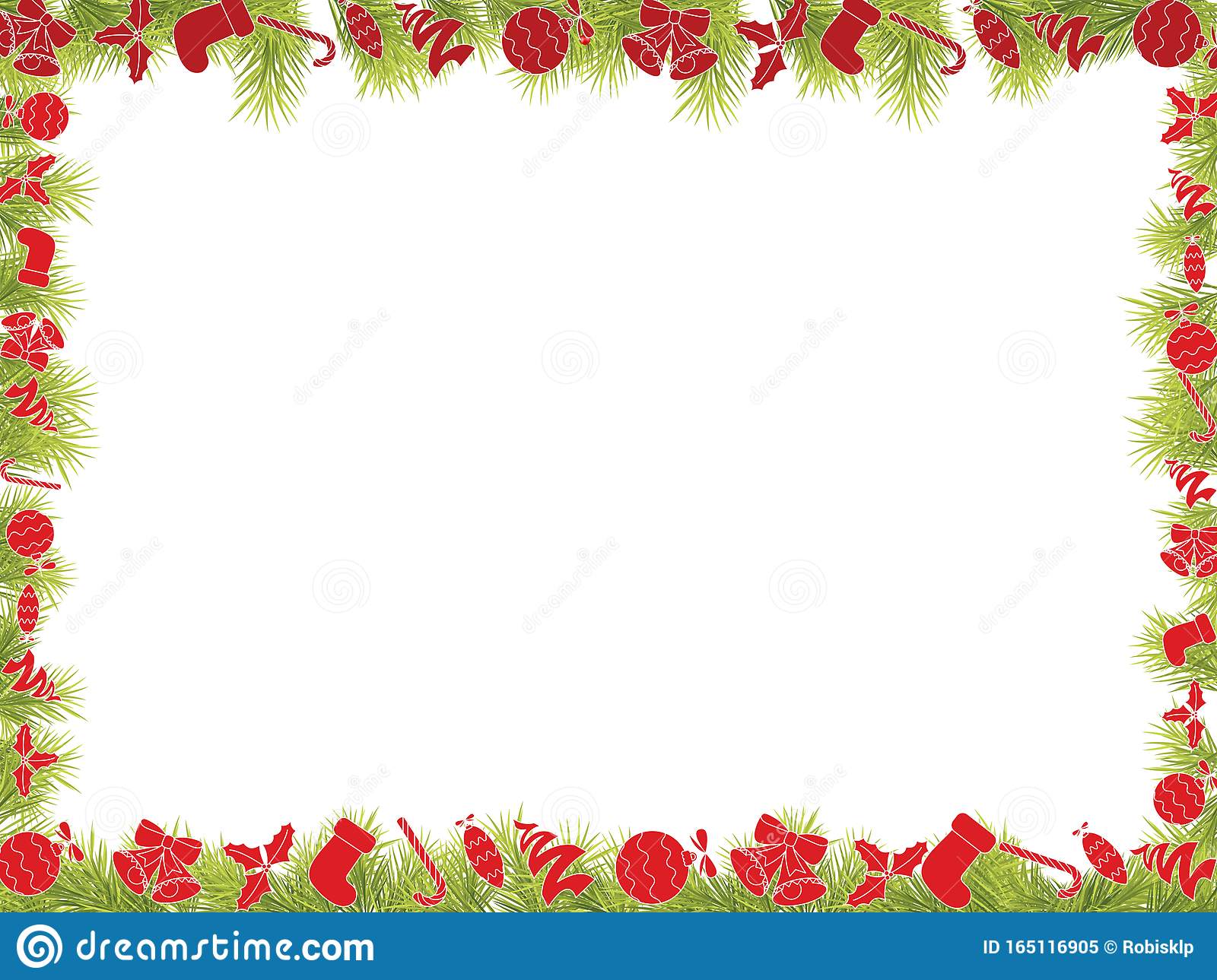 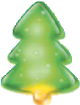 Come si concluderà la storia? Scegli il finale che preferisci.
SECONDO FINALE
PRIMO FINALE
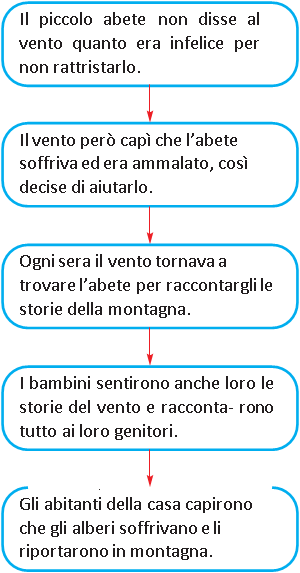 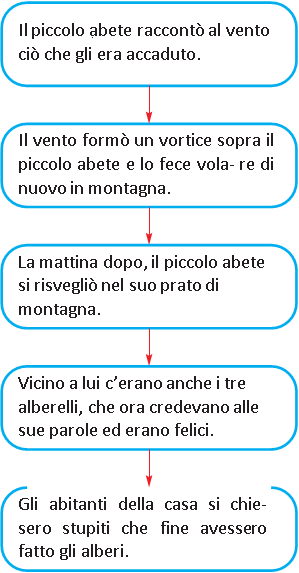 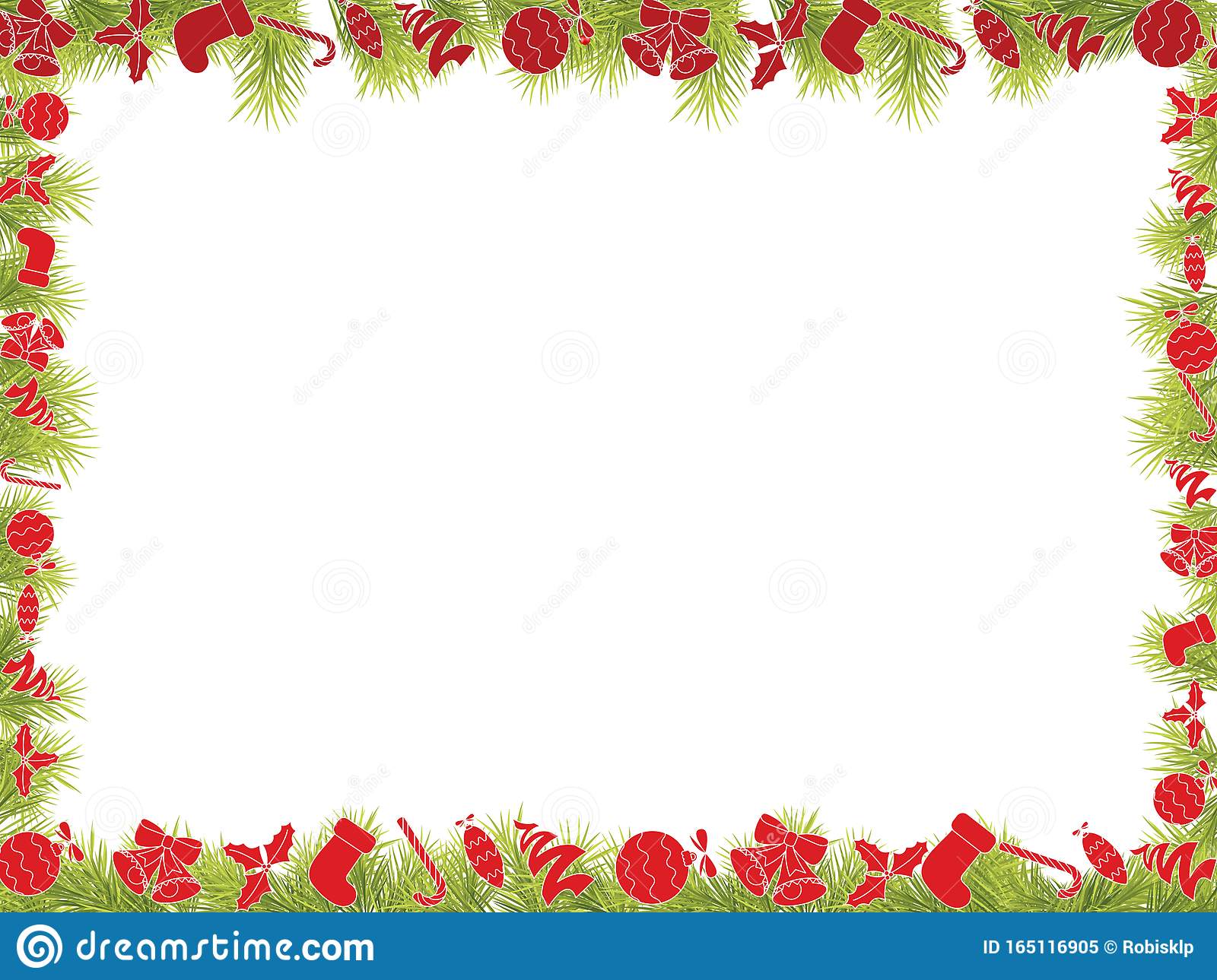 Come si concluderà la storia? 
Scegli il finale che preferisci
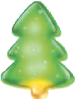 Sul quaderno riscrivi la conclusione che hai  scelto, sviluppando le sequenze in un testo più ricco e articolato.
SECONDO FINALE
PRIMO FINALE
Inizia così: «Il piccolo abete, con i rami rivolti all’ingiù e con l’aria tri- ste
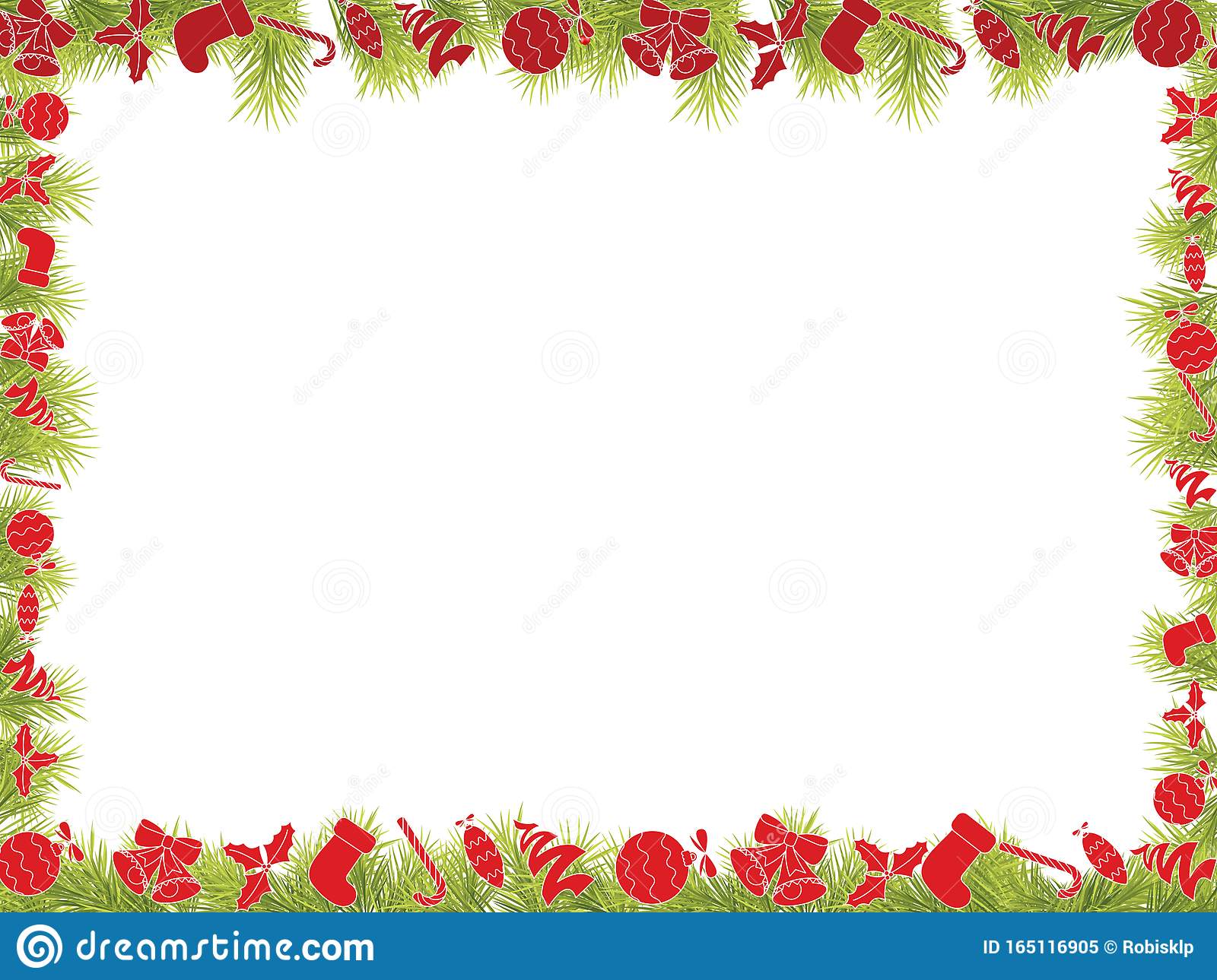 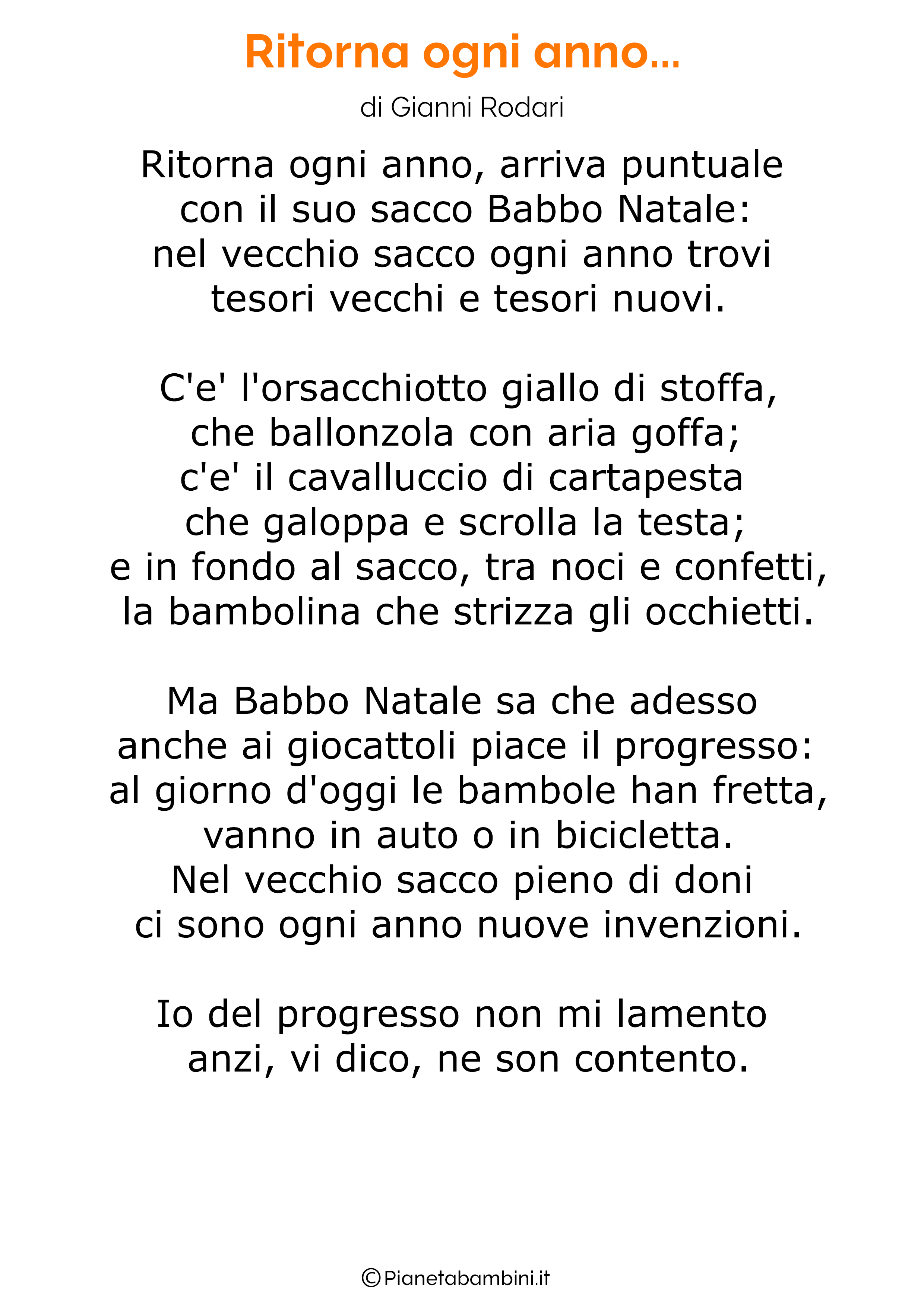 .Ricopia sul quaderno
.Memorizza la filastrocca.
.Rispondi: 
da quanti versi è composta la filastrocca?
Da quante strofe?
Quale rima c’è nella filastrocca?
Colora le rime
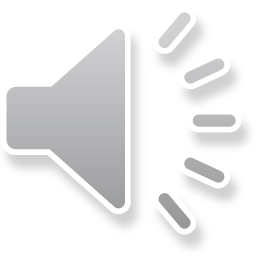 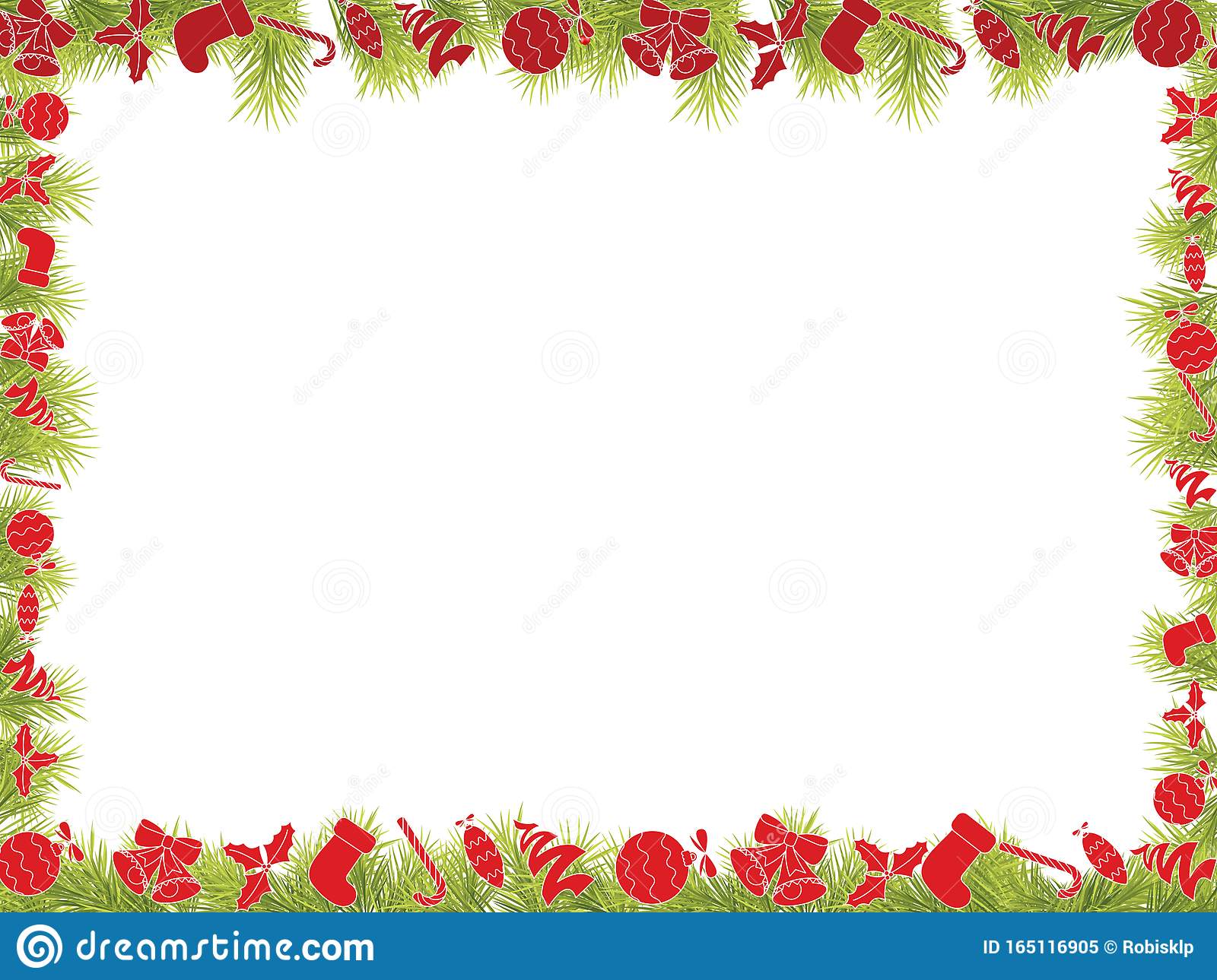 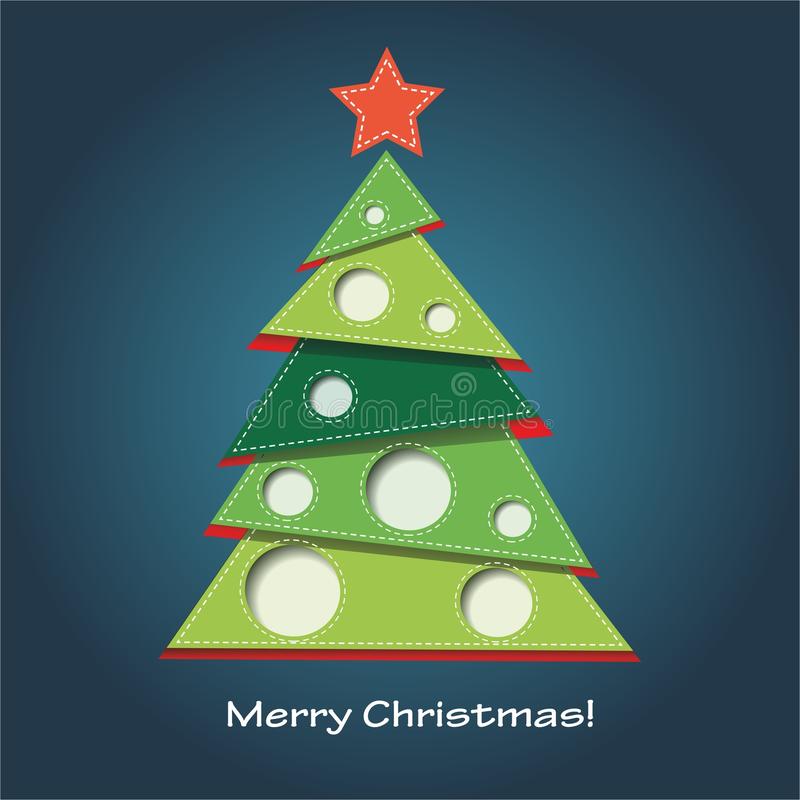 Realizza un biglietto augurale a tuo piacimento .
Al suo interno scrivi dei pensieri sul Natale
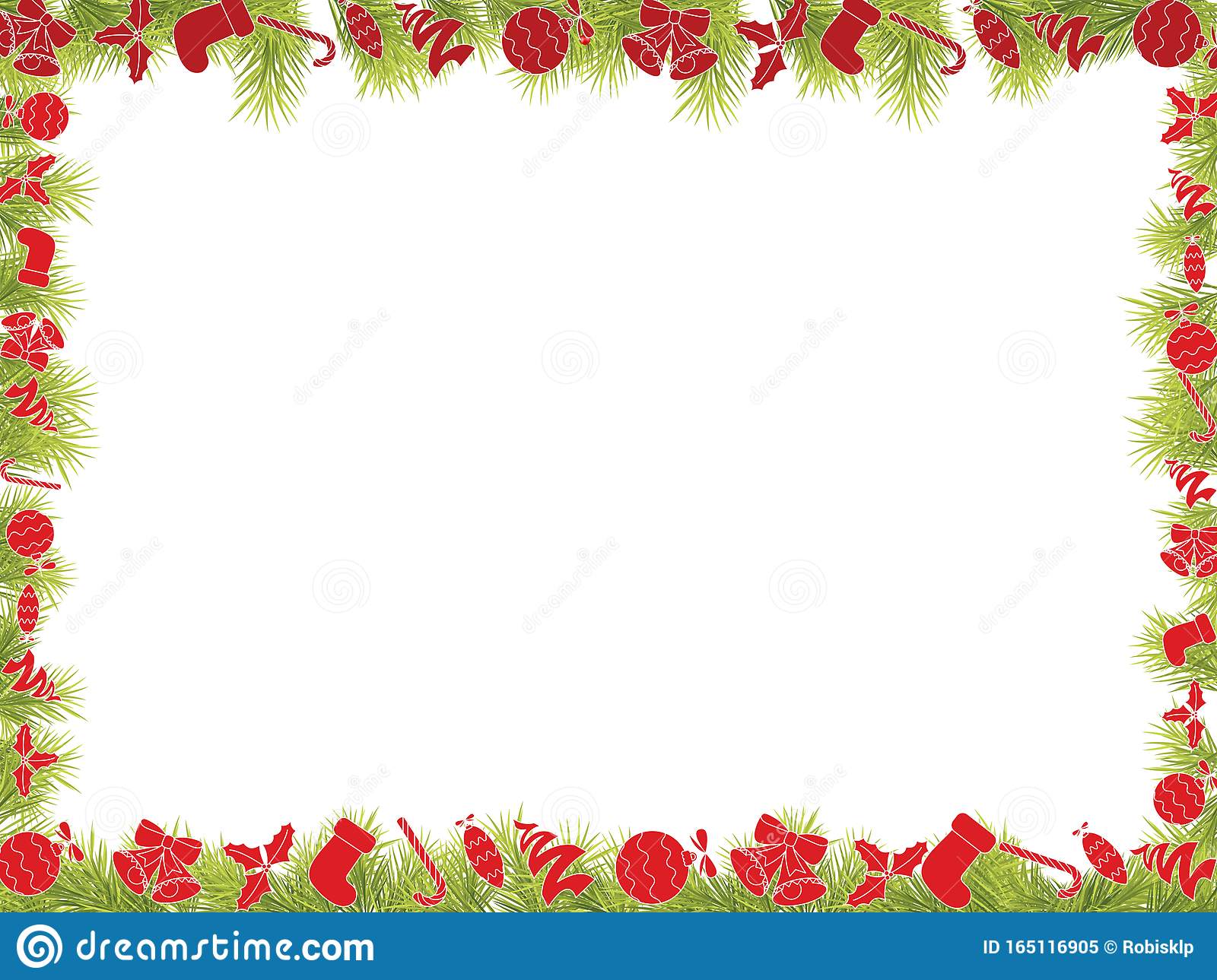 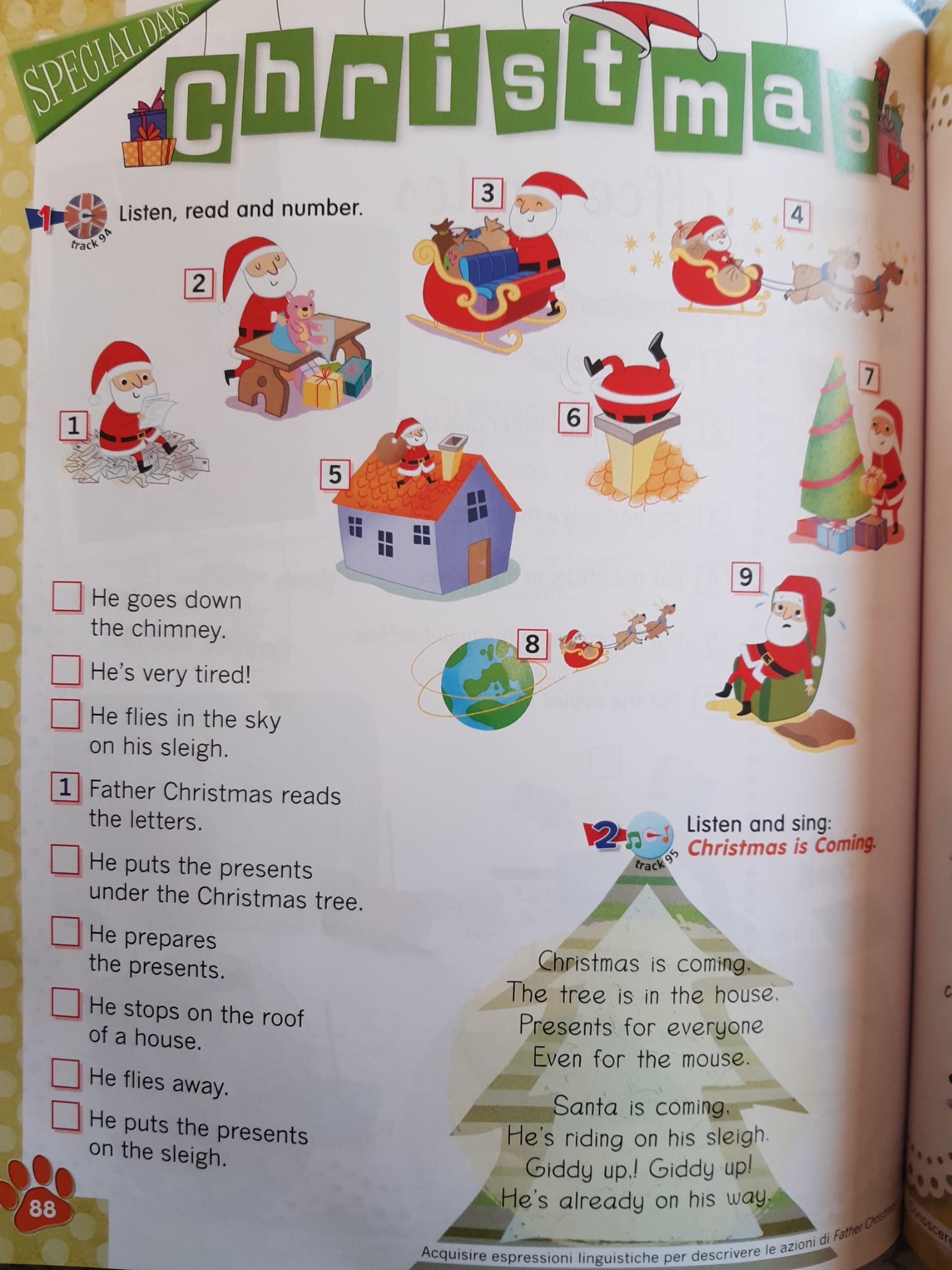 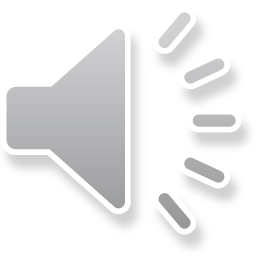 94
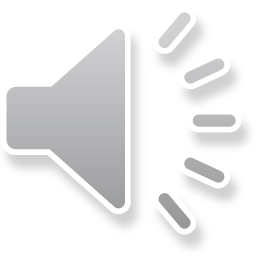 95
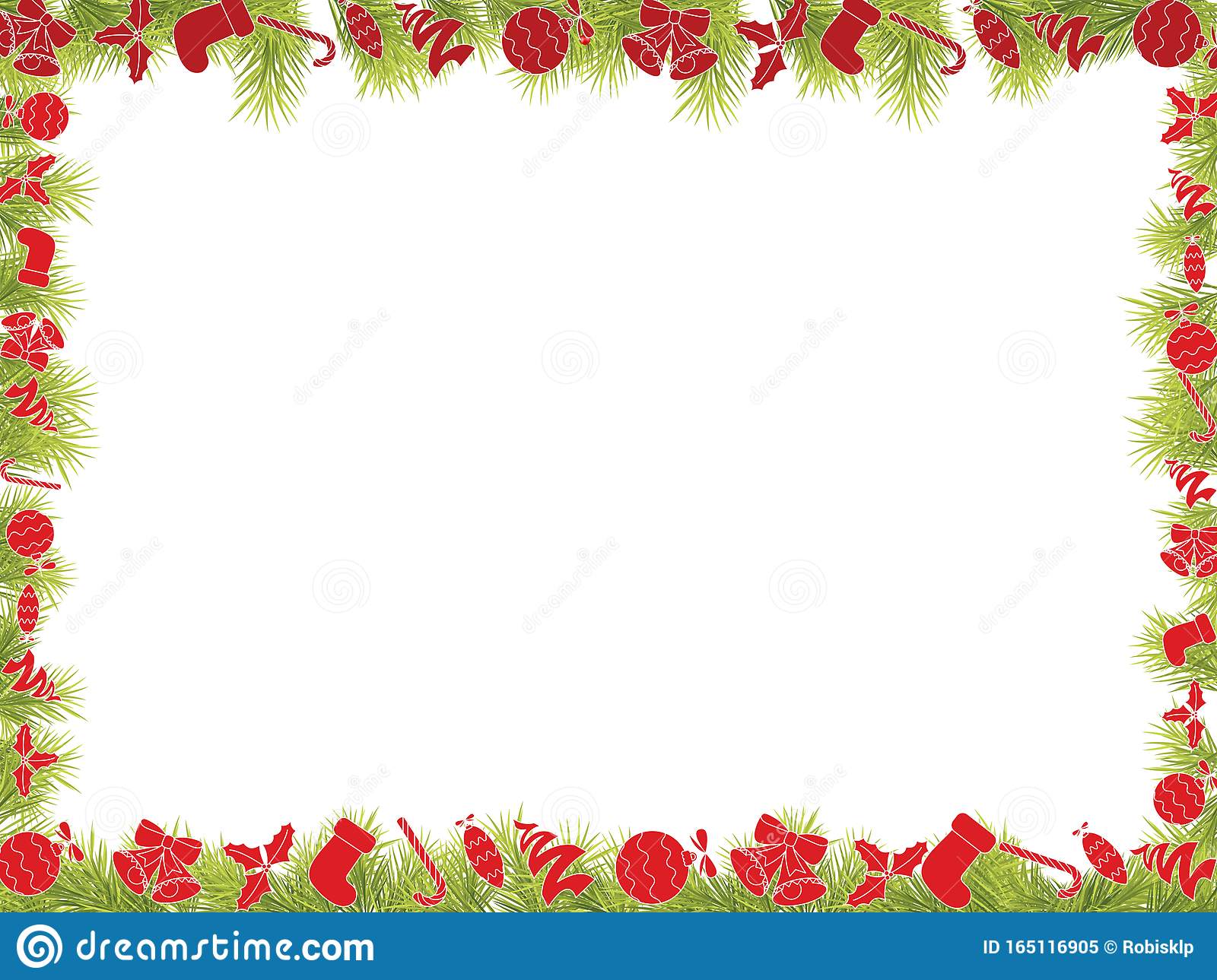 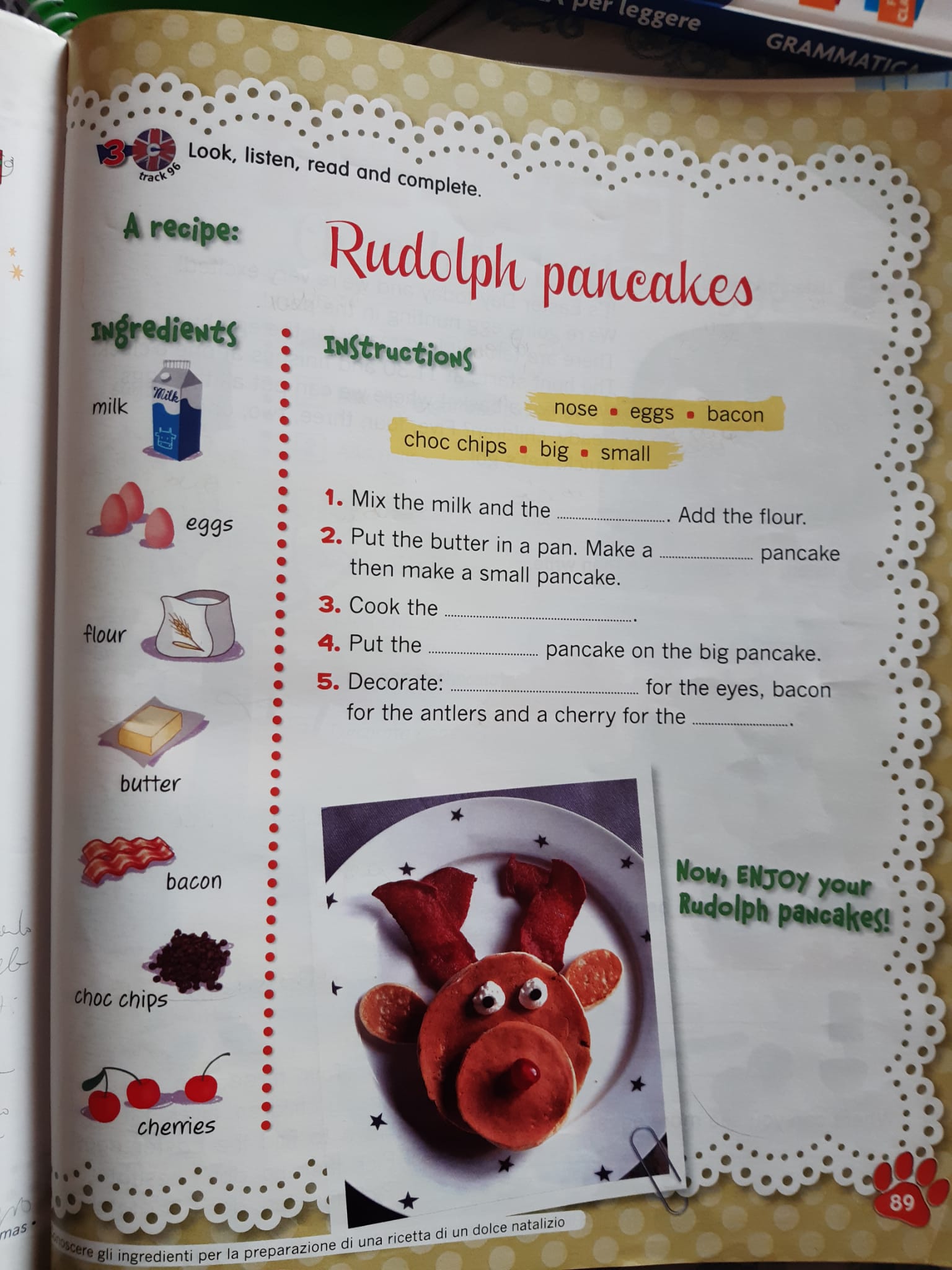 96
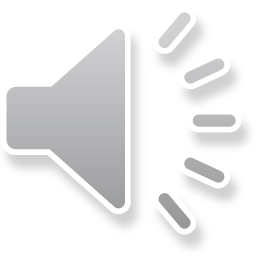 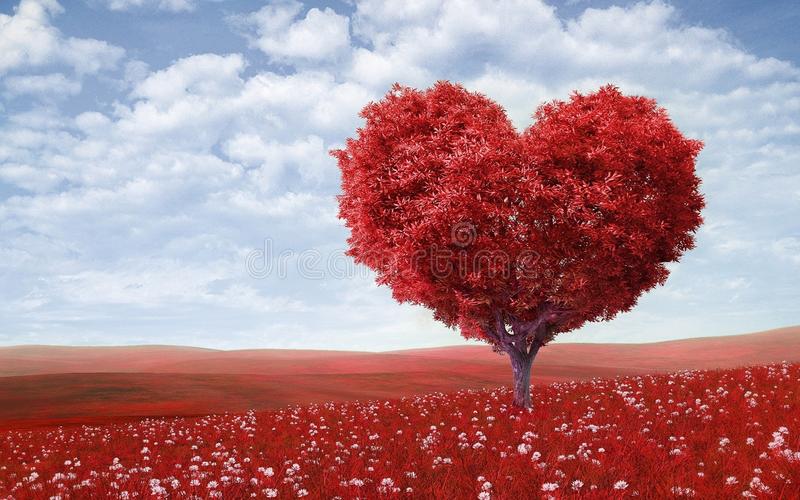 Auguri sinceri 
 di ogni bene , che questo 
Natale così particolare possa trascorrere 
in pace e armonia